המכללה לביטחון לאומי
פרויקט הגמר המחקרי
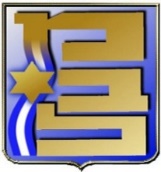 ספטמבר 2020
1
מטרת פרויקט הגמר המחקרי
להכשיר את המשתתפים לכתוב עבודת מחקר מקורית, על פי כללי המחקר האקדמיים, המותאמת לתחומי הביטחון הלאומי ולתחומי עיסוקם של המשתתפים
הפרויקט ייכתב על נושא המהווה אתגר עדכני בתחום הביטחון הלאומי, אשר יאפשר למשתתפים לחבר בין ניסיונם המעשי לבין תכני הלימודים
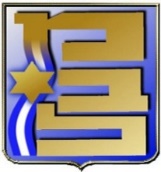 2
השיטה
עבודה קבוצתית (שלשות):
צוות רב תחומי
חשיבות האינטגרציה
בחירת הנושא:
מתוך רשימה מוצעת/עצמאית
לא מסווג
שאלת מחקר והצעת מחקר
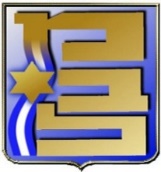 3
דגשים
משקל העבודה יהיה 20% מהציון הסופי של לימודי התואר השני
ציון מינימלי המזכה בהכרה אקדמית ומב"לית הינו 70 לפחות
היקף הפג"מ: 50-80 עמודים
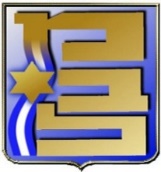 4
בעלי תפקידים רלבנטים לפג"מ
וועדת הפג"מ (נושא, שאלת מחקר, הצעת מחקר, ציון סופי, משוב)
מנחה אקדמי
מדריך מלווה
אוריינות – ד"ר אורנה קזמירסקי
מרכז הלמידה לבכירים – ד"ר ענת חן
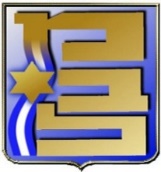 5
לו"ז
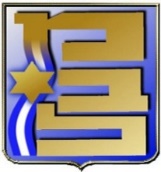 6